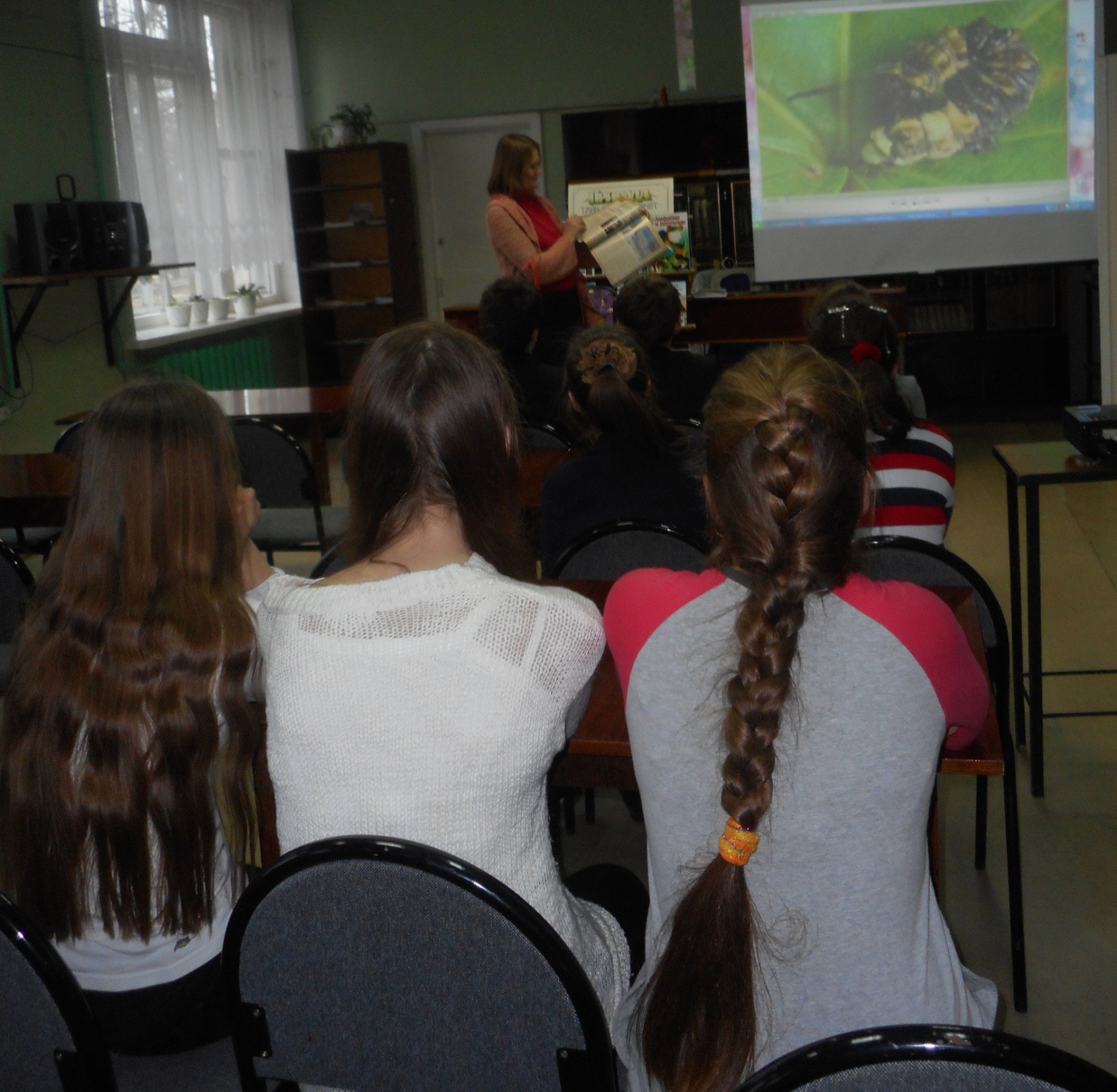 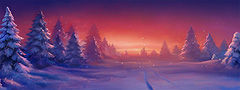 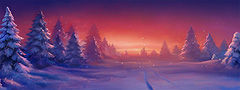 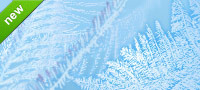 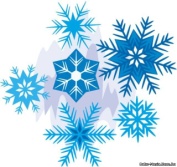 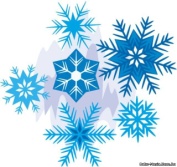 27 февраля
Ученики 6 класса школы №9 посетили
 урок-познание «Хитрая природа», подготовленный сотрудниками Новозыбковской детской библиотеки.  Ребята увидели ролики о метаморфозе насекомых и мимикрии животных, прослушали информацию об удивительных способностях и хитростях  выживания под землёй кротов. Самое древнее животное - крокодил,  поразил учащихся своими повадками - как хищника, так и нежной матери.